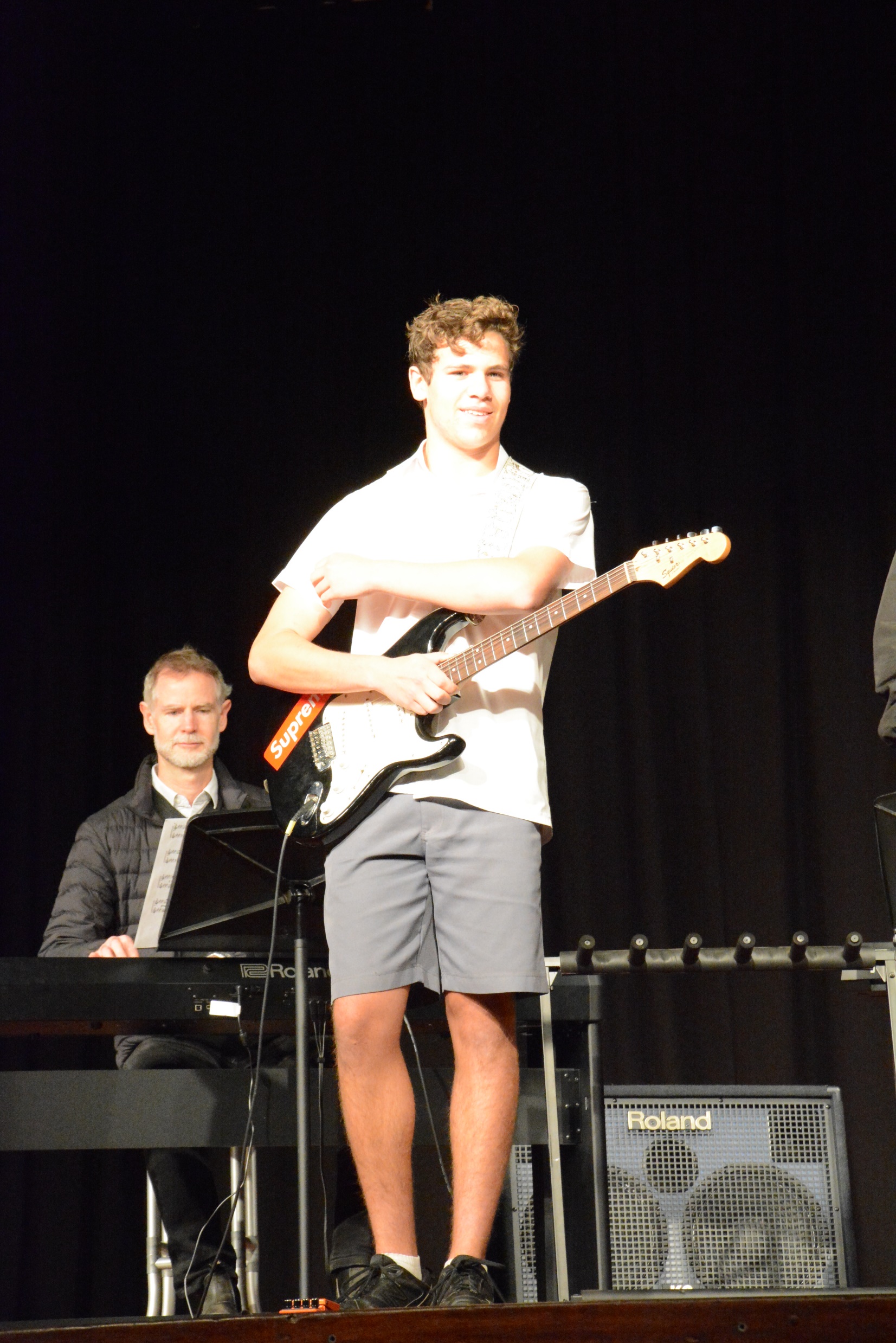 MUSIC ELECTIVE
YEAR 9-10
STAGE 5
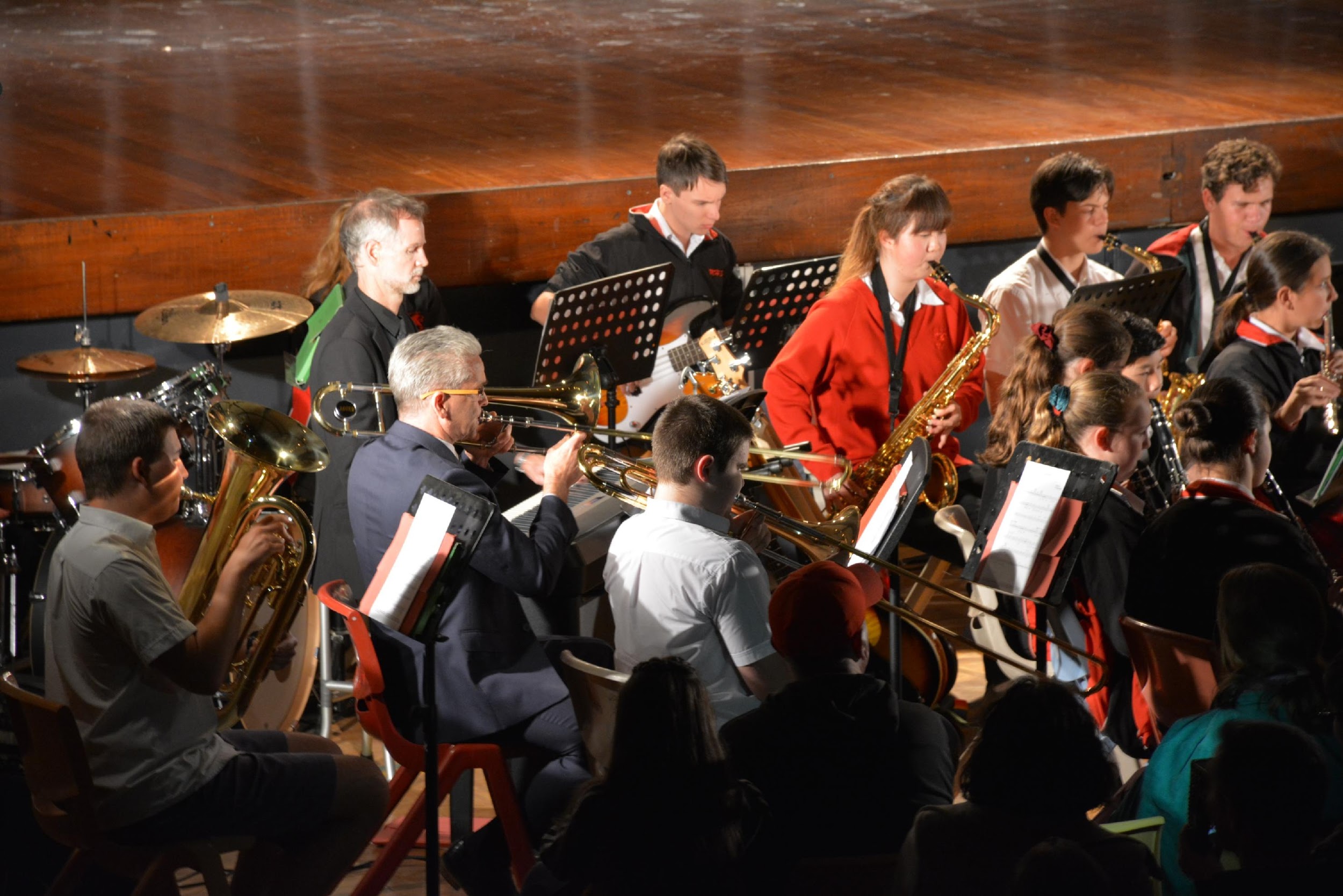 MUSIC
You may specialise in a particular instrument / voice - some students play more than one. 
Private instrument tuition outside of school is helpful but not compulsory.

Learn to compose music in different styles

Learn to analyse music aurally through the musical concepts - pitch, duration, texture, tone colour, dynamics and expressive techniques and structure
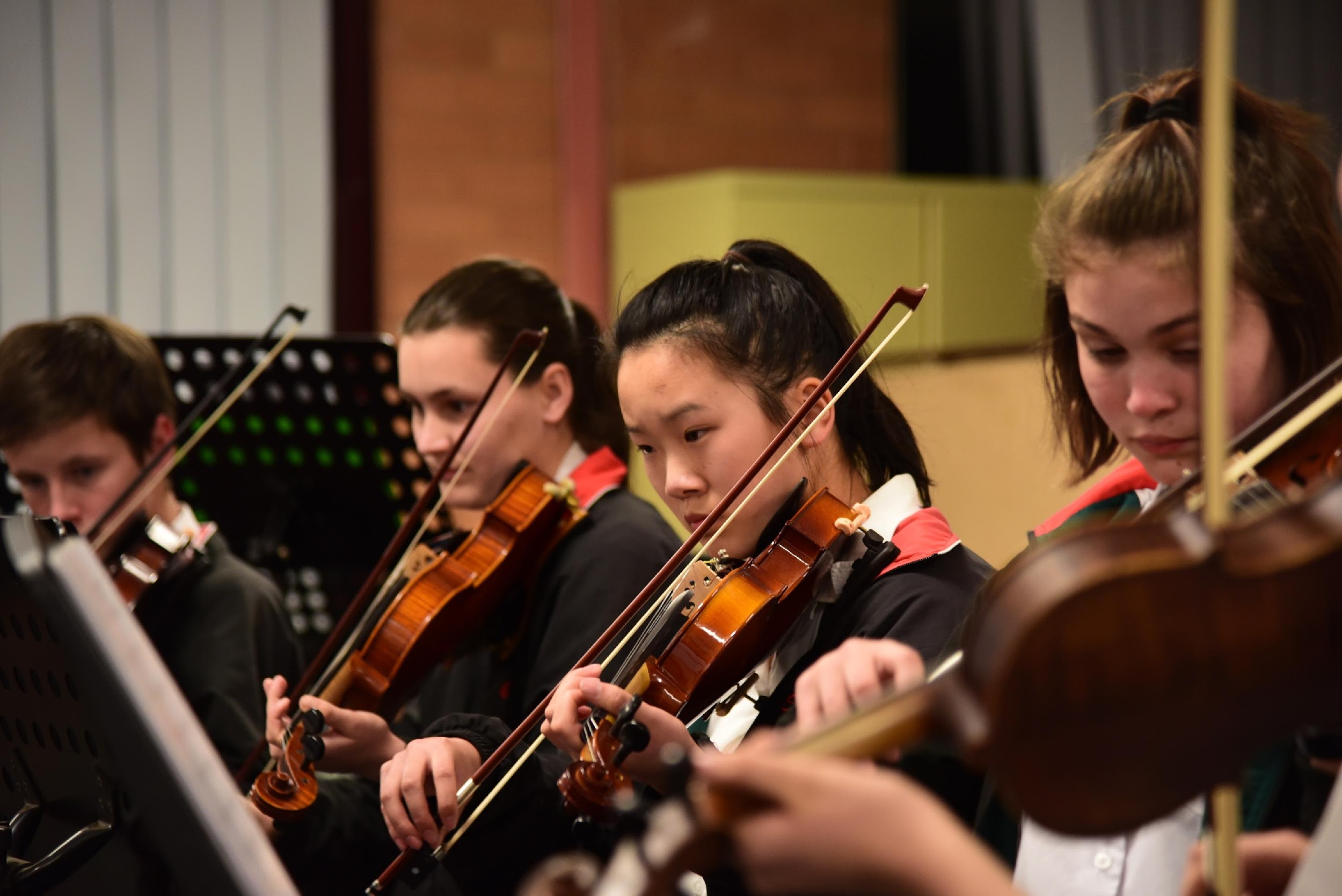 Objectives of Music Elective Course
The aim of the course is to build your knowledge, understanding and skills in music through:
Performing 
Composing
Listening 
Understanding and experiencing different musical styles
Value and appreciate music by engaging in all of these
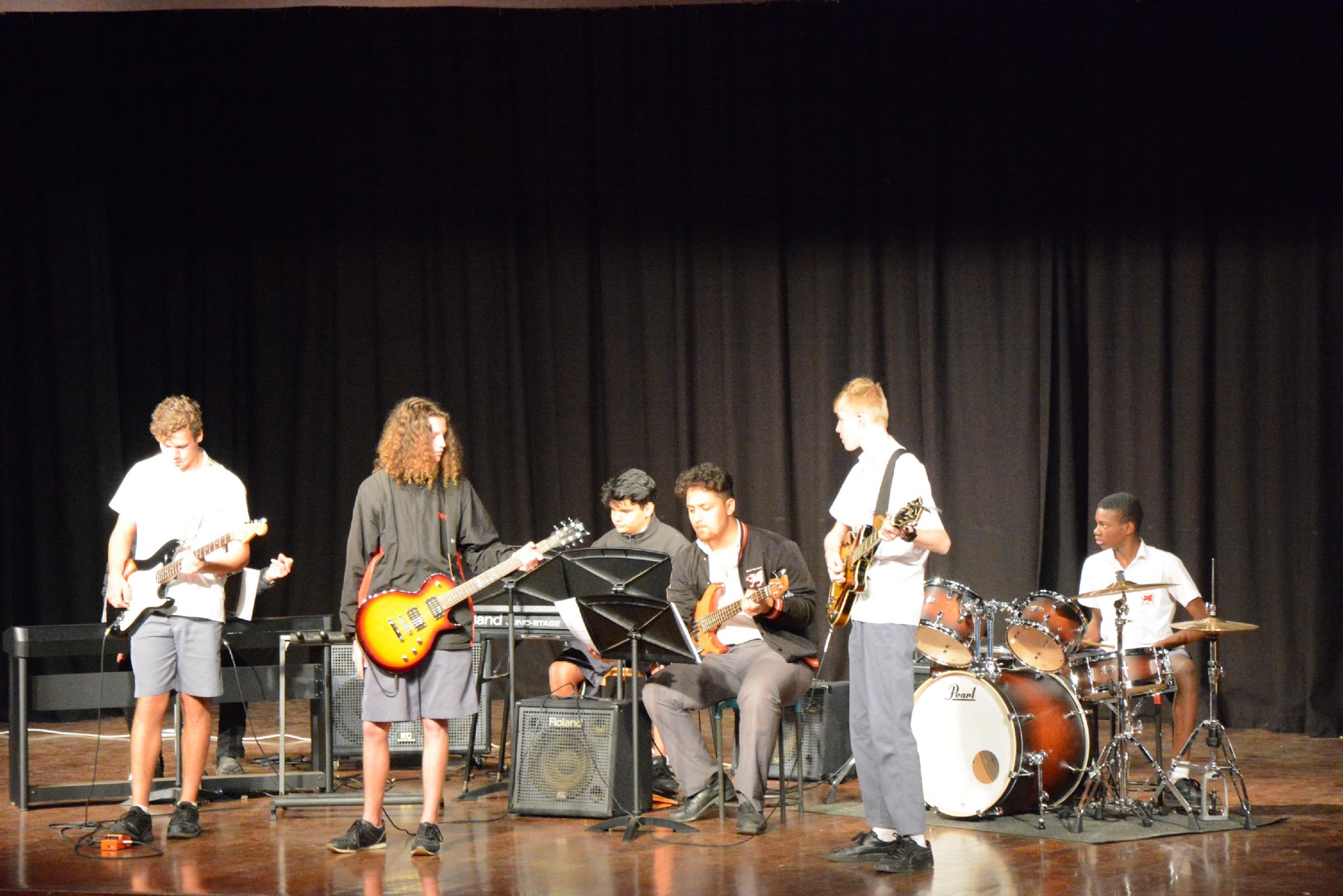 TOPICS & ELECTIVES
YEAR 9:
Introductory Unit- Popular Music

Classical Music

Film Music

YEAR 10:
Jazz and Blues

Own Choice Elective

Baroque Music
ASSESSMENT SCHEDULE
CAREERS
Music teacher
Music tutor
Music therapist
Sound/Recording Engineer
Performer
Accompanist
Repetiteur
Composer/arranger
Sound Technician
Musicologist
Piano Tuner
DJ
Conductor
Band Manager
Speech pathologist
Stage Manager
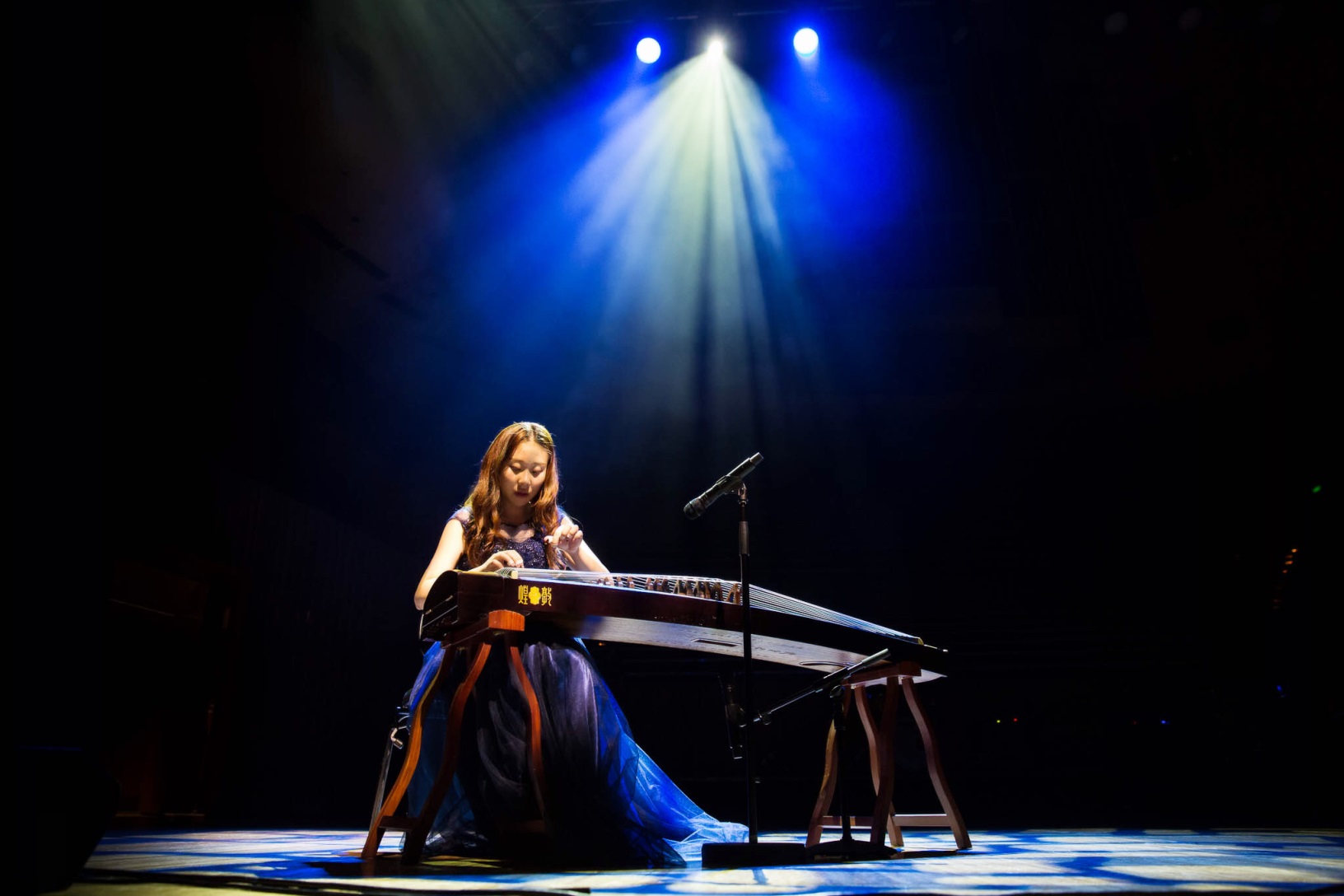 You don’t have to play a traditional Western style instrument. 

A lot of students achieve excellent results playing a traditional instrument from their own or another culture.
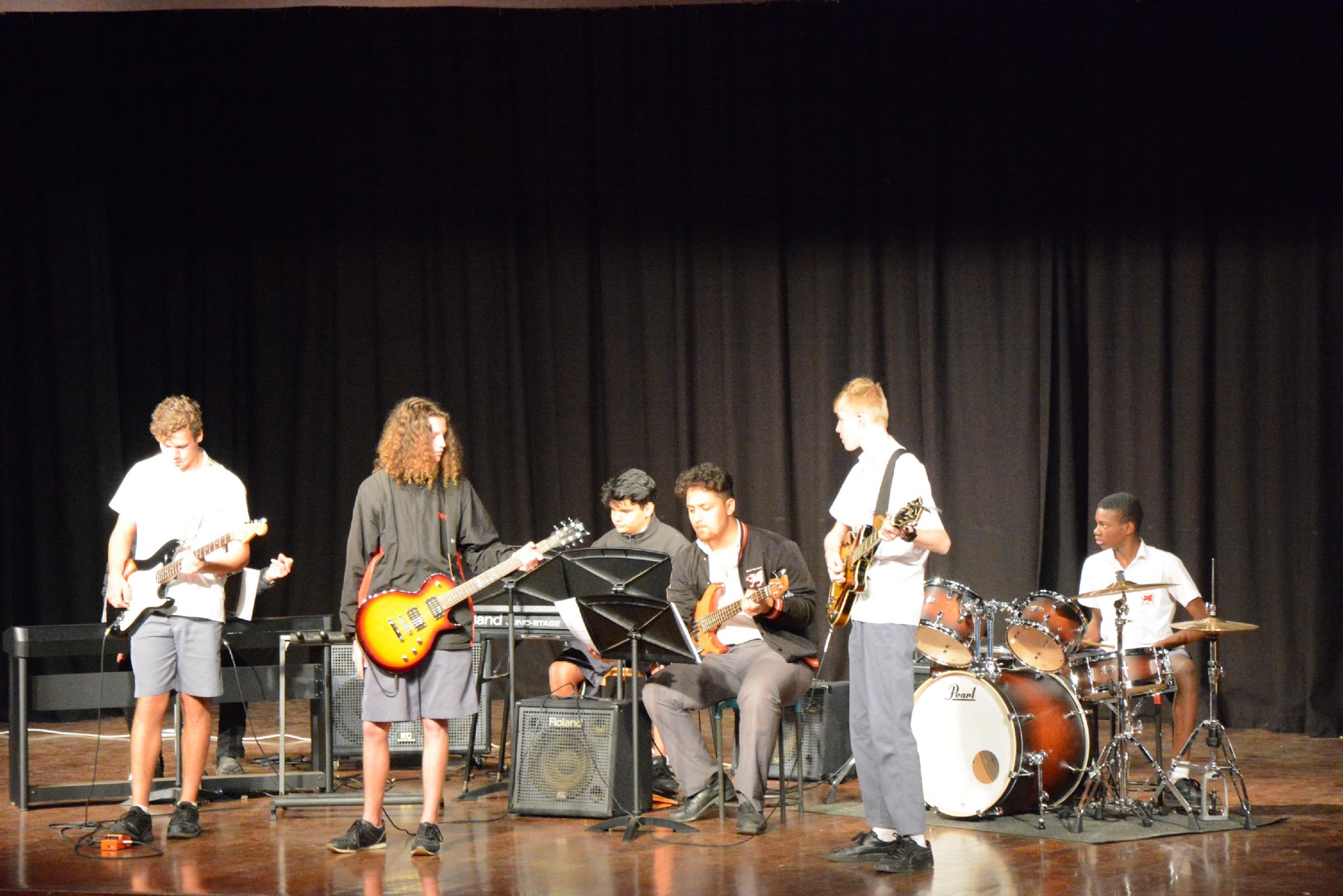 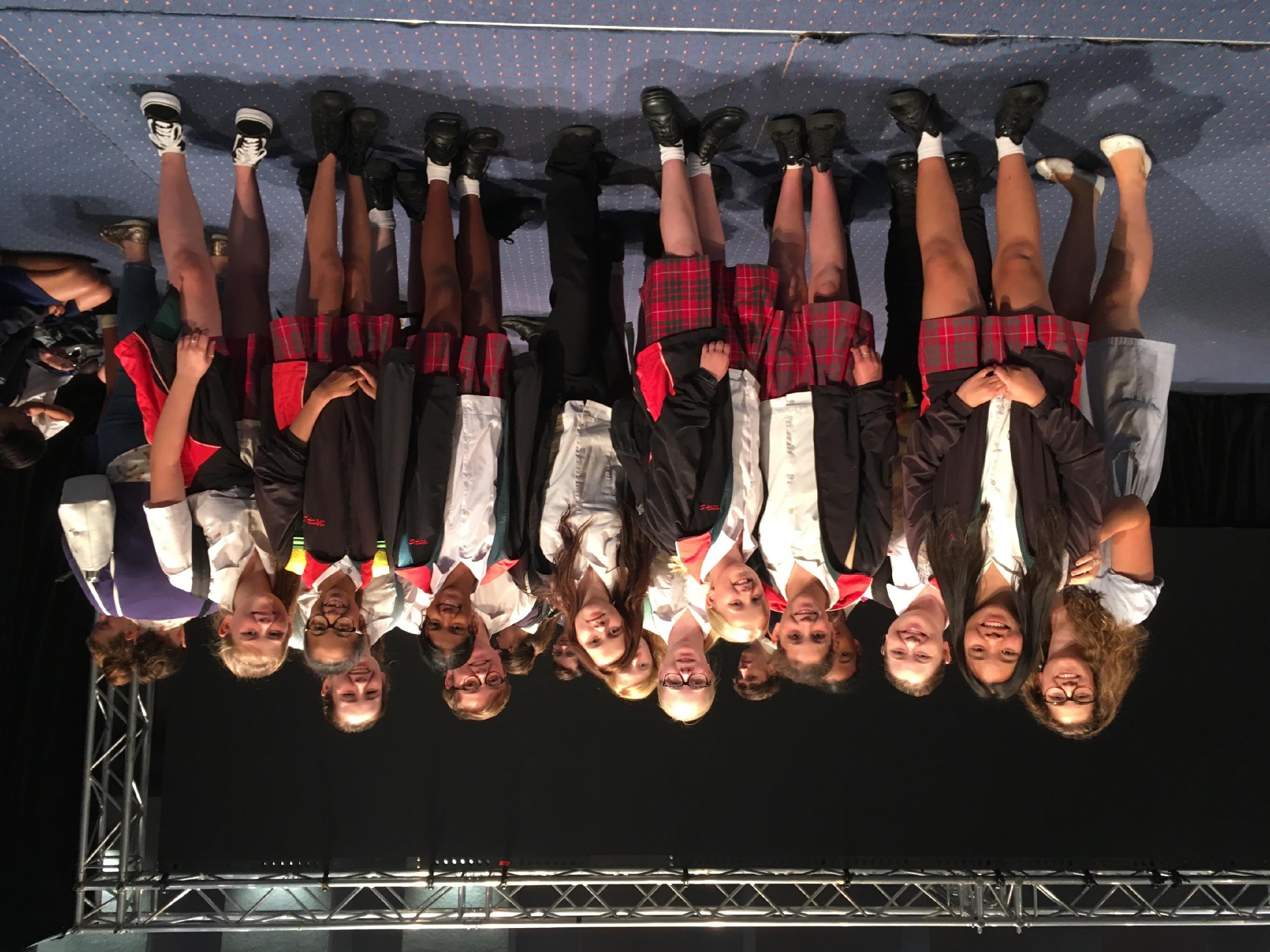 We would like you to be a part of our Ensembles

Concert Band
Vocal Ensemble
Stage Band
String Ensemble
Rock Band
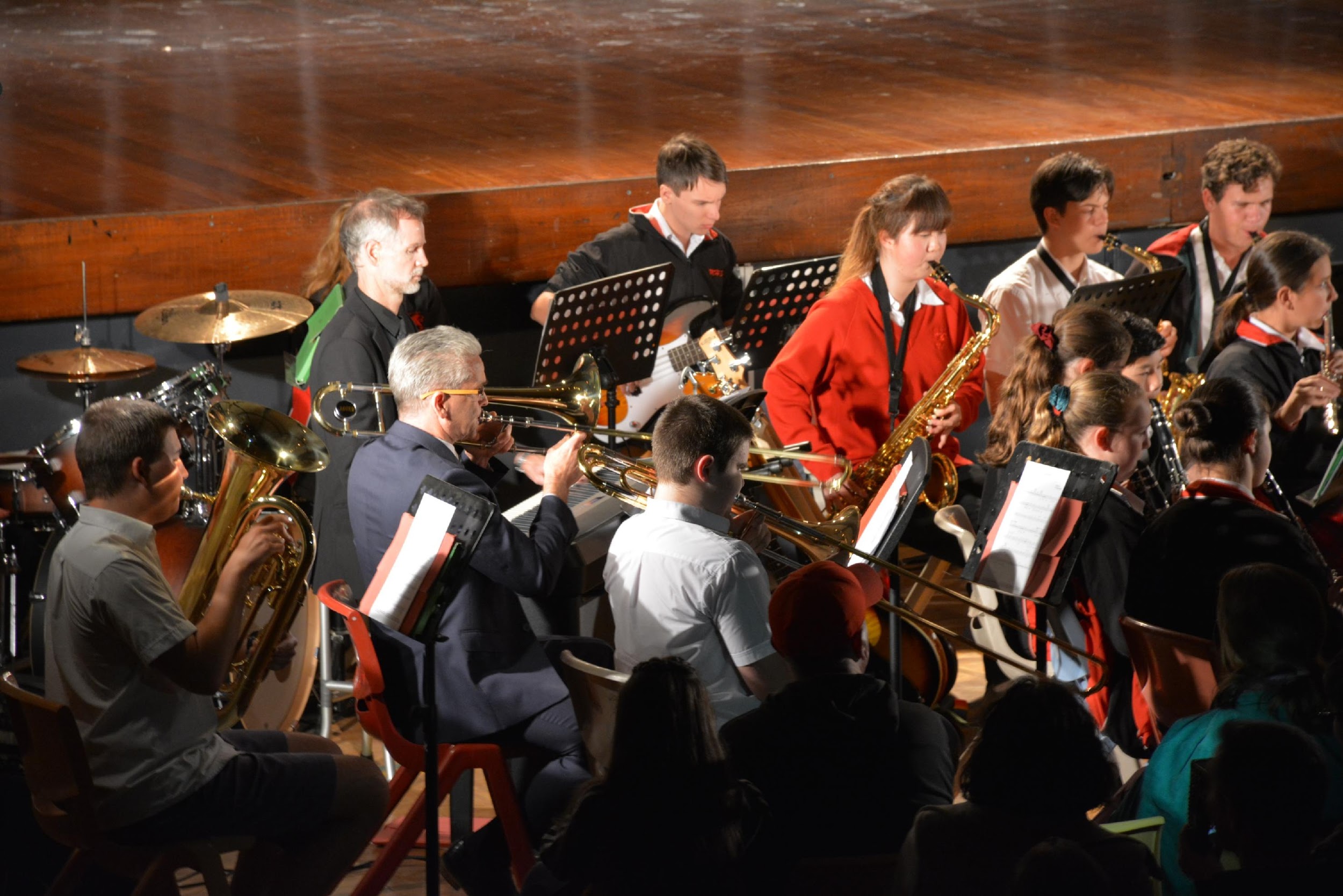 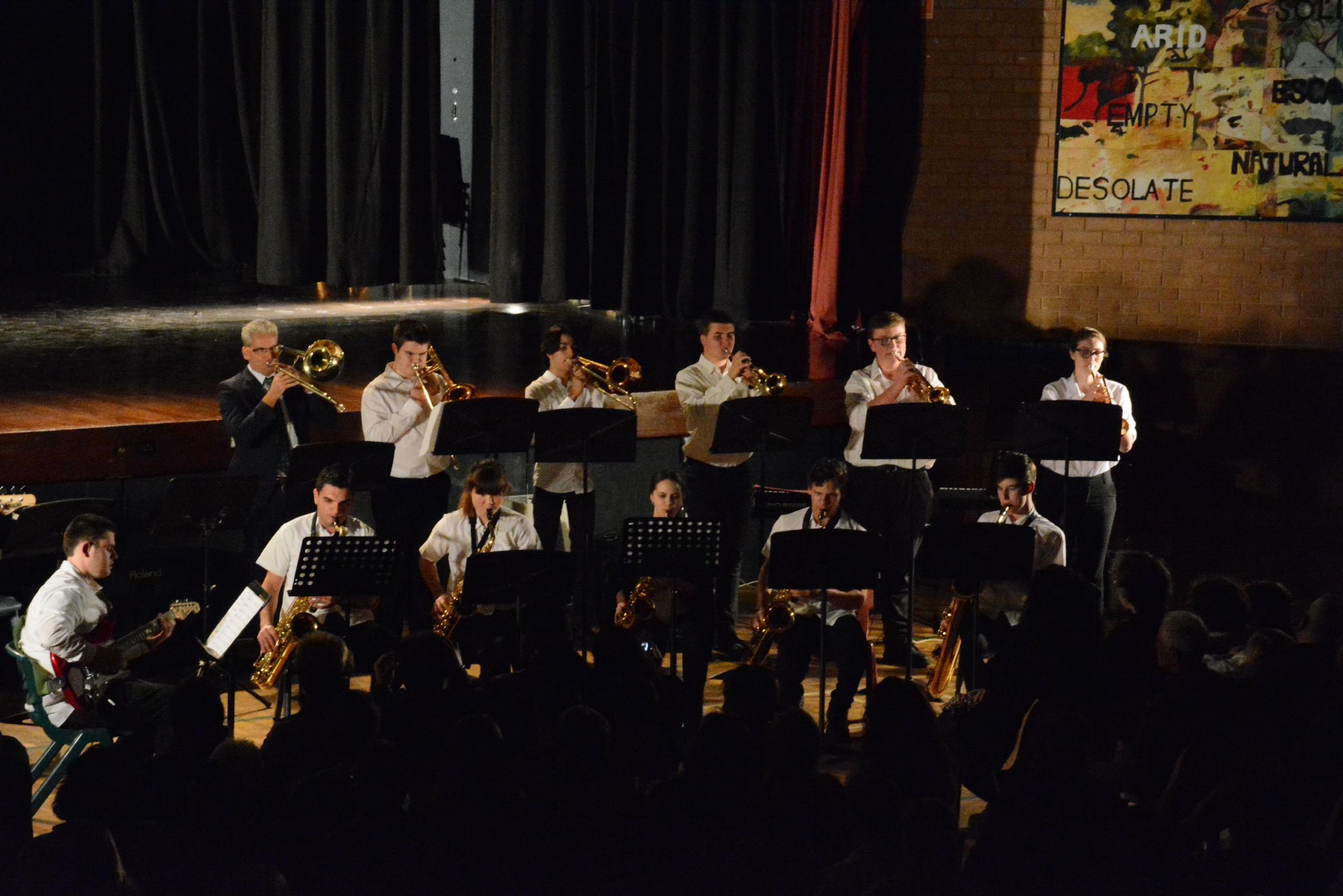 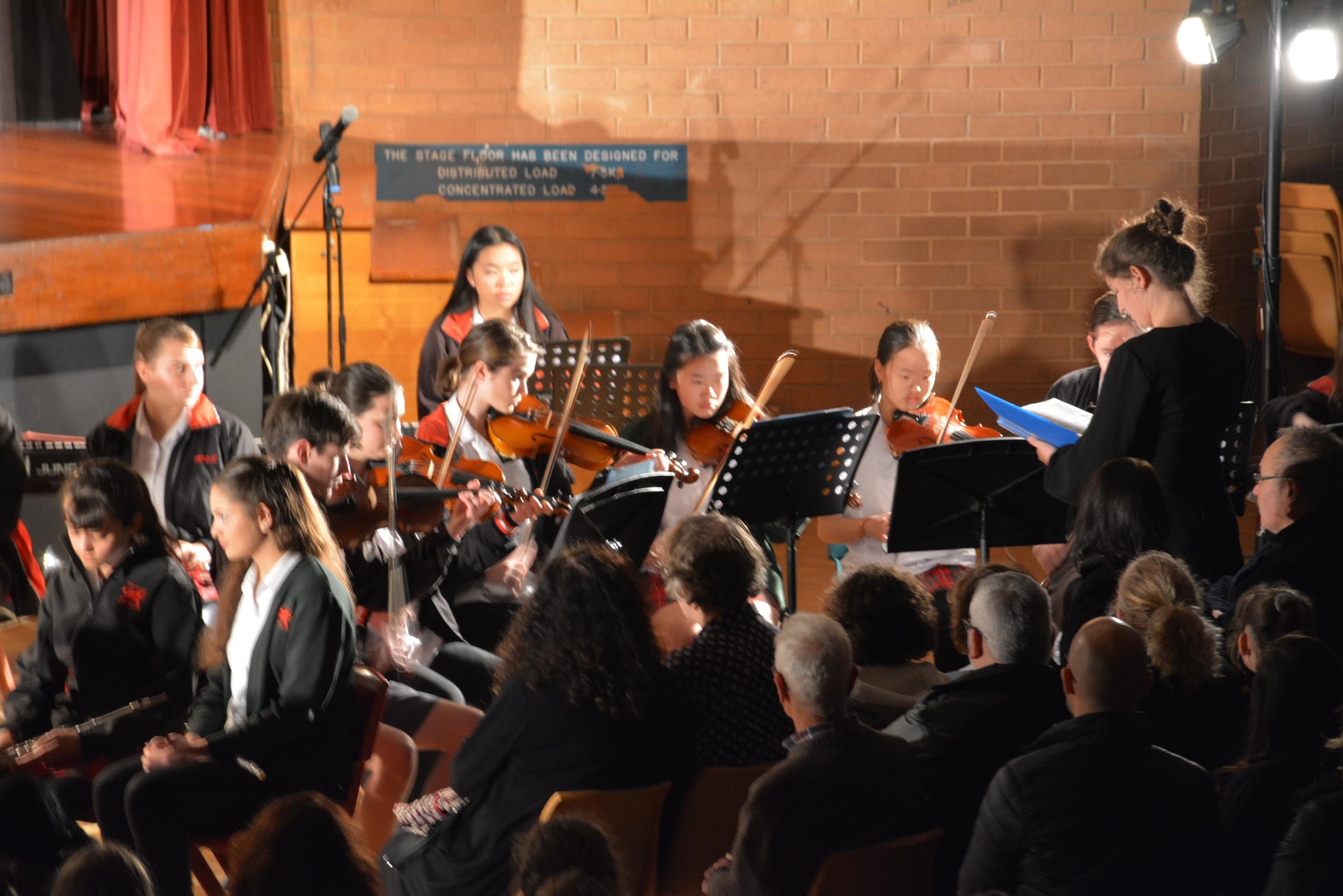